PERKEMBANGAN ILMU ADMINISTRASI DI INDONESIA
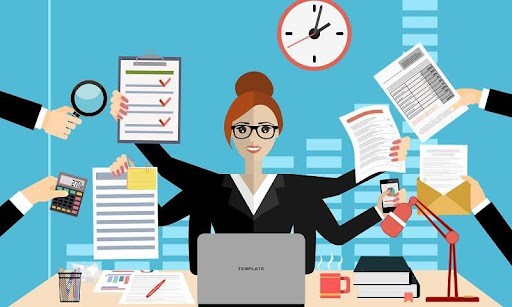 Pengertian Administrasi
Latar Belakang Sejarah Perkembangan Ilmu Administrasi Negara
Administrasi Negara sebenarnya sudah ada semenjak dahulu kala, asal mula Administrasi Negara yakni di Eropa dan Amerika Serikat. Administrasi negara akan timbul dalam suatu masyarakat yang terorganisir. Dalam catatan sejarah peradaban manusia di Asia Selatan termasuk di Indonesia, Cina dan Mesir Kuno, dahulu sudah didapatkan suatu sistem penataan pemerintahan. Sistem penataan tersebut pada saat ini dikenal dengan sebutan Administrasi Negara. Administrasi modern penuh dengan usaha untuk lebih menekan jabatan publik agar mempersembahkan segala kegiatannya untuk mewujudkan kemakmuran dan melayani kepentingan umum. Karena itu, administrasi negara tidak dipandang sebagai administrasi “of the public”, tetapi sebaliknya adalah administrasi “for the public”. Perkembangan Ilmu Administrasi Negara di suatu negara banyak dipengaruhi oleh dinamika masyarakatnya, dimana keinginan masyarakat tersalur melalui sistem politik sehingga administrasi negara dapat merasakan tantangan untuk memenuhi kebutuhan pelayanan masyarakat yang selalu berubah.
Administrasi Negara di Indonesia Pada Masa Pemerintahan Belanda
Pada masa pemerintahan kolonial Belanda peranan administrasi negara masih sangat terbatas, terutama sebagai alat untuk menjaga keamanan dan ketertiban hukum bagi usaha pengumpulan sumber daya dari bumi Indonesia (saat itu disebut sebagai Hindia Belanda) untuk kepentingan pemerintah dan rakyat Belanda
Pada masa Pemerintahan Hindia Belanda Administrasi Negara di Indonesia terdapat Pengaruh Administrasi Militer, yakni: salah satunya Pengaruh Administrasi Militair pada waktu Perang Dunia II.

Administrasi Negara di Indonesia Pada Masa Orde Lama
Setelah selesai perang kemerdekaan, yaitu pada tahun 1951, dimulailah usaha-usaha pengembangan-pengembangan administrasi negara karena dipengaruhi oleh semakin besarnya peranan pemerintah dalam kehidupan masyarakat Indonesia seiring dengan timbulnya permintaan bagi perbaikan disegala sektor kehidupan sesuai dengan harapan terhadap negara Indonesia yang sudah merdeka.
Administrasi Negara di Indonesia Pada Masa Rezim Orde Baru
Pemerintah Orde Baru melakukan reformasi administrasi yang bertujuan untuk menciptakan birokrasi yang tanggap, efisien dan apoltik. Negara Indonesia berdasar atas hukum (rechtsstaat), tidak berdasarkan atas kekuasaan belaka (machtsaat), sistem pemerintahan pada orde baru adalah presidensiil, pemerintahan berdasar atas sistem konstitusi (hukum dasar). Kedaulatan rakyat dipegang oleh suatu badan yang bernama MPR. Dalam menjalankan kekuasaan pemerintahan negara, tanggung jawab penuh ada di tangan Presiden. Kedudukan Presiden dengan DPR adalah sejajar. 

Administrasi Negara di Indonesia Pada Masa Reformasi
Berakhirnya pemerintahan Orde baru mendorong munculnya pendekatan society-centered public administration dimana administrasi publik merupakan sarana bagi pemerintahan yang demokratis untuk menyelenggarakan kekuasaannya berdasarkan kedaulatan rakyat. Pada masa Reformasi, Negara Indonesia adalah negara Hukum. Sistem Konstitusional pada era reformasi (sesudah amandemen UUD 1945) berdasarkan Check and Balances.
Kesimpulan

         Sistem Administrasi negara di Indonesia sebagai bagian dari integral dari sistem sosial yang mempunyai landasan dan tujuan yang sama dengan UUD 1945. Sistem administrasi negara diarahkan untuk memperkuat kapasitas administrasi di indonesia. Apa yang dicapai dan diberikan oleh administrasi negara sekarang, tidak lepas dari upaya-upaya yang yang telah dilakukan oleh para peletak dasar dan pembentuk administrasi yang dahulu. Perkembangan Ilmu Administrasi Negara di suatu negara banyak dipengaruhi oleh dinamika masyarakatnya, dimana keinginan masyarakat tersalur melalui sistem politik sehingga administrasi negara dapat merasakan tantangan untuk memenuhi kebutuhan pelayanan masyarakat yang selalu berubah.
THANK YOU